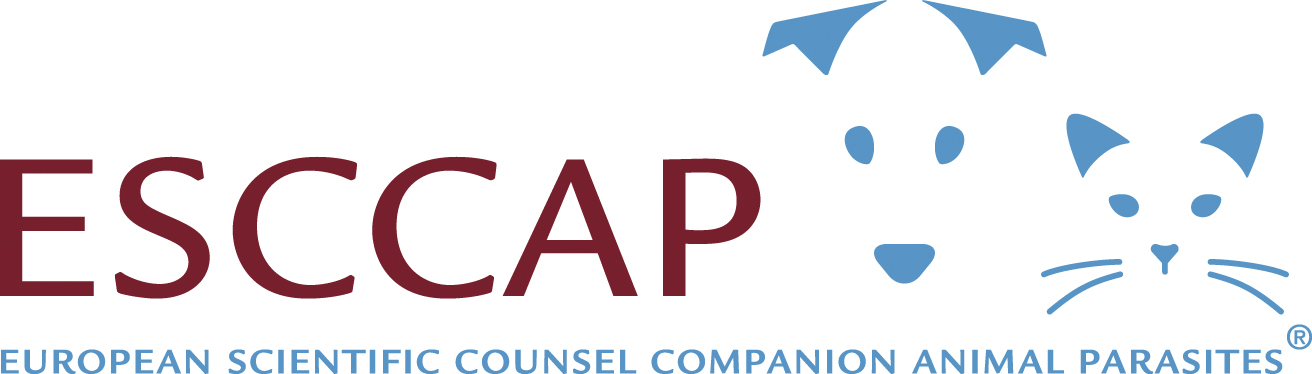 n ASSESS
n SELECT
n PROTECT
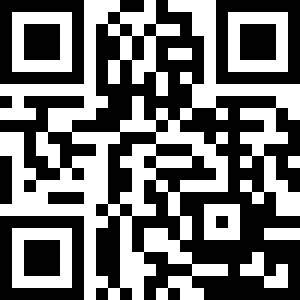 www.esccap.org